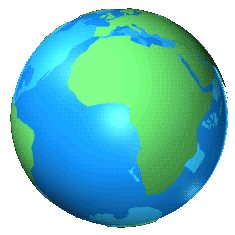 স্বাগতম
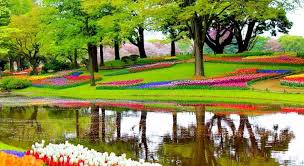 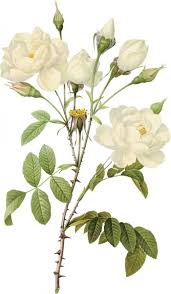 শিক্ষক পরিচিতি
পাঠ পরিচিতি
শ্রেণিঃ ৩য়
বিষয়ঃ বাংলাদেশ ও বিশ্ব পরিচয়। 
অধ্যায়ঃ ৮
পাঠ শিরোনামঃ মহাদেশ ও মহাসাগর।
পাঠ্যাংশঃ মহাদেশ।
তারিখঃ
সময়ঃ ৪০ মিনিট
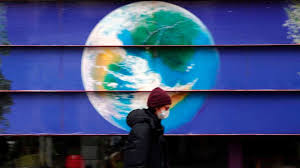 শিখনফল
১৩.১.1। পৃথিবীর মহাদেশগুলোর নাম বলতে পারবে।
পৃথিবী
সূর্য
সূর্যের চারদিকে পৃথিবীর ঘুর্নন
মহাদেশ
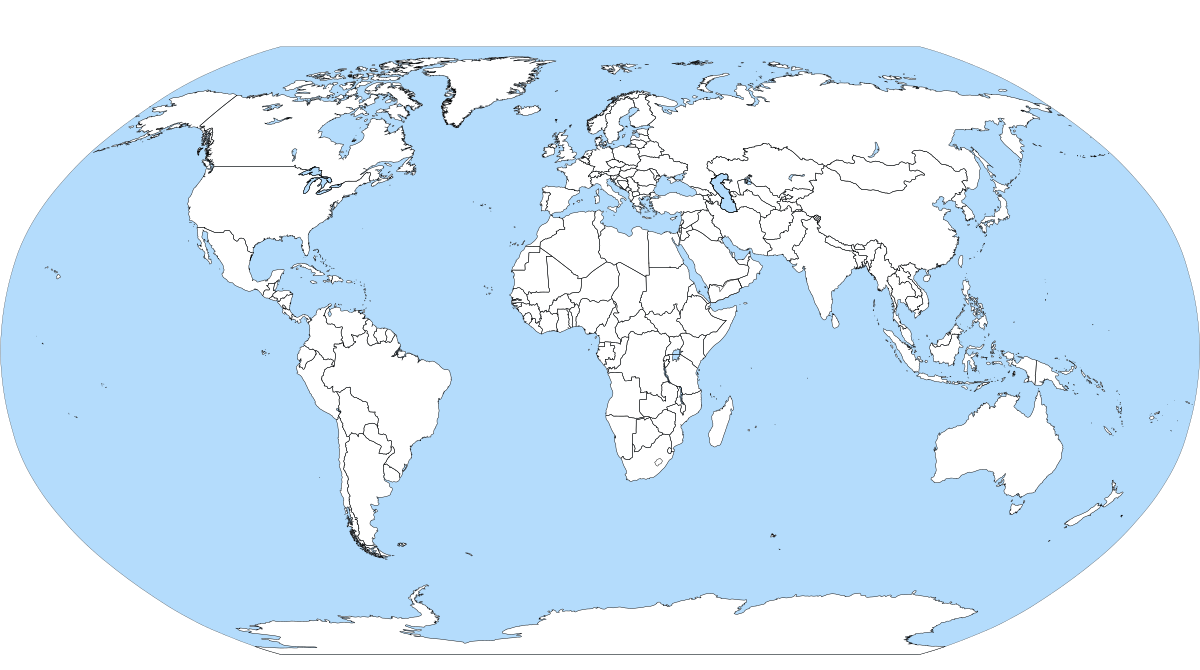 This Photo by Unknown Author is licensed under CC BY-SA
জলভাগ-
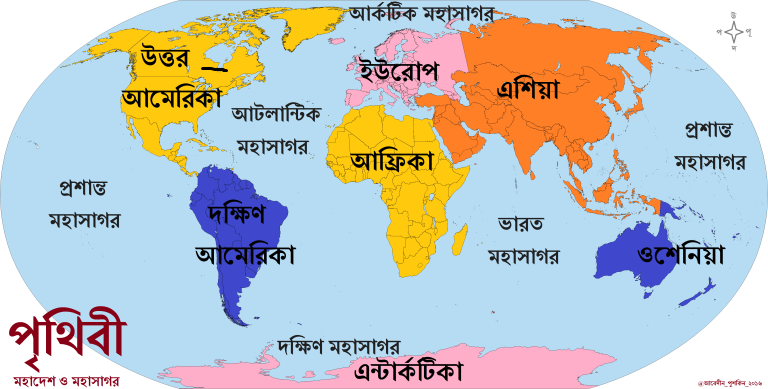 স্থলভাগ-
বিশ্ব মানচিত্র
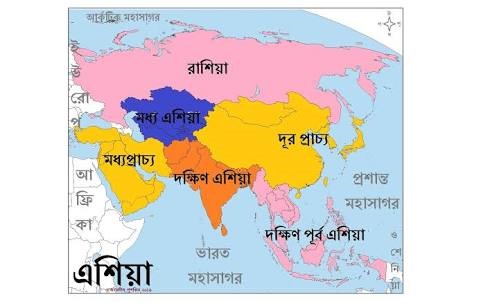 পৃথিবীর সবচেয়ে বড় মহাদেশ হলো এশিয়া।
এশিয়া মহাদেশের পশু
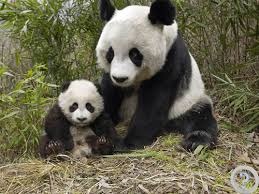 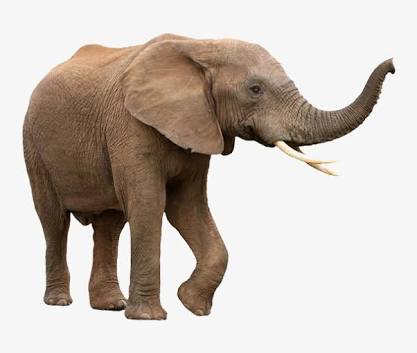 পান্ডা
হাতি
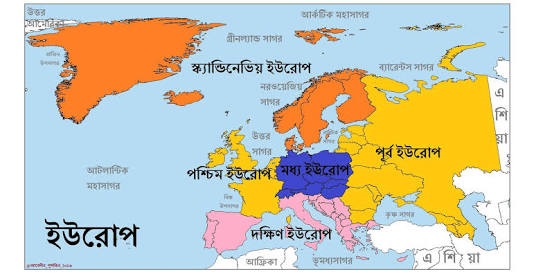 ইউরোপ মহাদেশ
ইউরোপ মহাদেশের পশু
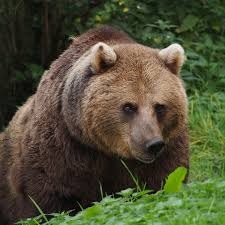 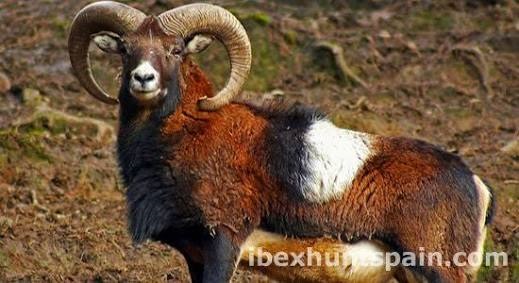 মেষ
ভাল্লুক
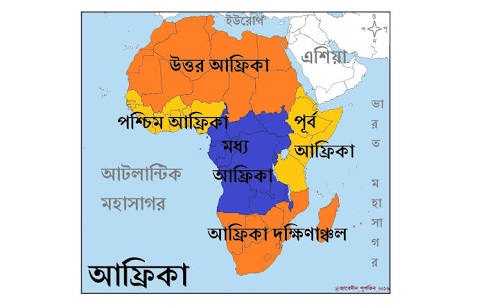 আফ্রিকা মহাদেশ
আফ্রিকা মহাদেশের পশু
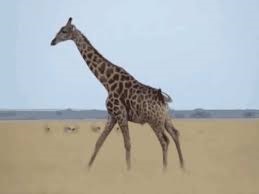 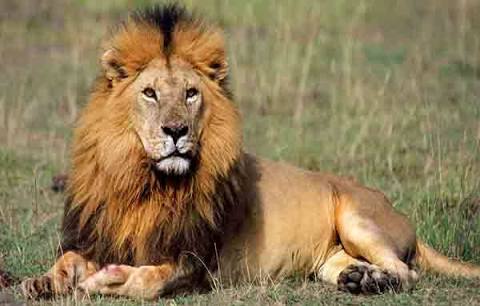 সিংহ
জিরাফ
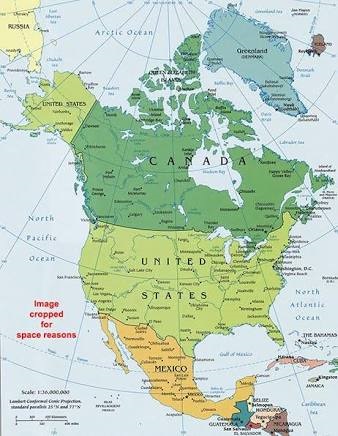 উত্তর আমেরিকা মহাদেশ
এখানে বিশ্বের বড় জলপ্রপাত নায়াগ্রা জলপ্রপাত অবস্থিত
উত্তর আমেরিকার পশু
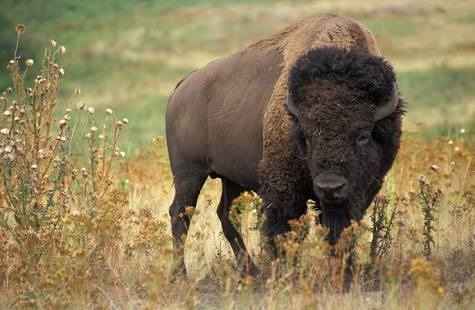 বাইসন
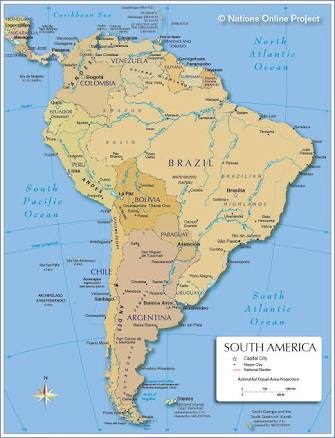 দক্ষিণ আমেরিকা মহাদেশ
দক্ষিণ আমেরিকার পশু
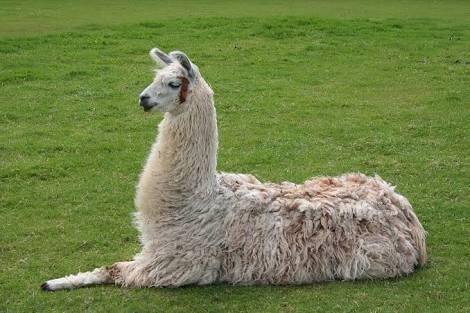 লামা
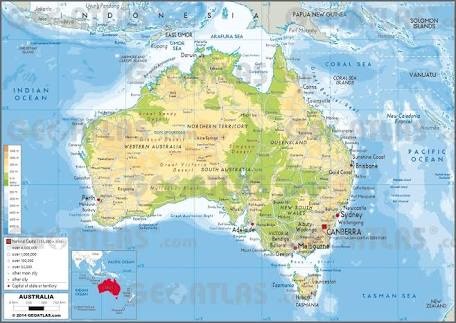 পৃথিবীর সবচেয়ে ছোট মহাদেশ হলো অস্ট্রেলিয়া
অস্ট্রেলিয়া মহাদেশের পশু
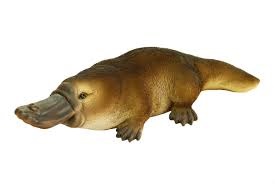 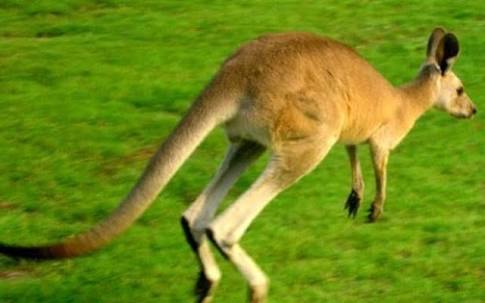 ক্যাঙ্গারু
প্লাটিপাস
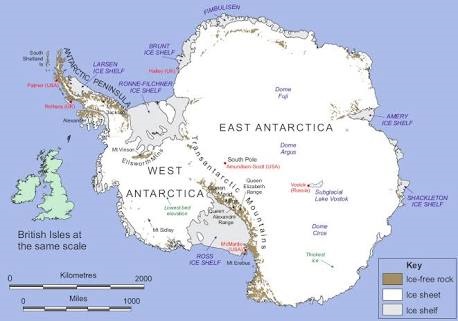 এন্টার্কটিকা মহাদেশ
এন্টার্কটিকা মহাদেশের পশু
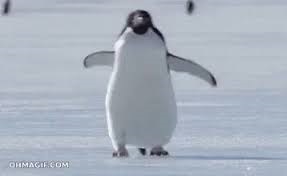 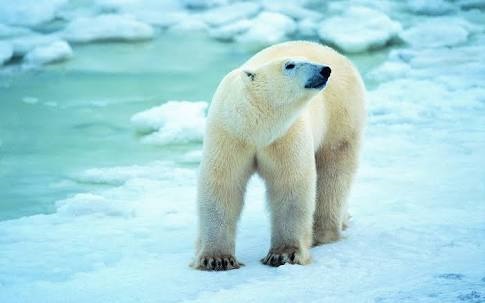 পেঙ্গুইন
শ্বেতভল্লুক
এক নজরে ৭ টি মহাদেশ
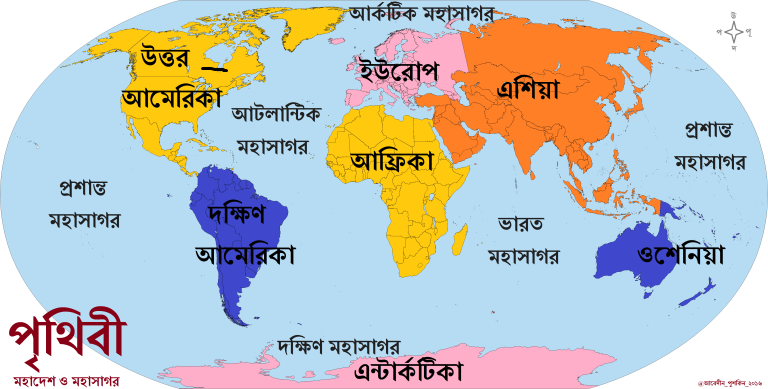 ১।এশিয়া মহাদেশ
৩।আফ্রিকা মহাদেশ
৫।দক্ষিণ আমেরিকা
৭।এন্টার্কটিকা মহাদেশ
৪।উত্তর আমেরিকা
২।ইউরোপ মহাদেশ
৬।অস্ট্রেলিয়া মহাদেশ
পাঠ্যবই সংযোগঃ
পৃষ্ঠা ৪৪
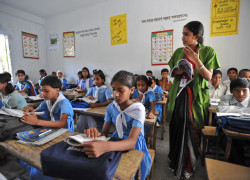 দলীয় কাজ
দলে বিভক্ত হয়ে পাঠ্যবই খুলে আলোচনা করঃ
১ ও ৩ নং দলঃ  বিভিন্ন মহাদেশের নাম খুজে বের করে খাতায় লিখ।
২ ও ৪ নং দলঃ  বিভিন্ন মহাদেশের একটি করে পশুর নাম খাতায় লিখ।
সঠিক উত্তরের পাশে টিক (∙)চিহ্ন দাও
১।পৃথিবীর কত ভাগ পানি?
চাঁর ভাগের তিন ভাগ।
পাঁচ ভাগের চাঁর ভাগ।
পাঁচ ভাগের তিন ভাগ।
চাঁর ভাগের এক ভাগ।
মুল্যায়ন
পৃথিবীর কতভাগ স্থল?
মহাদেশ কয়টি?
সবচেয়ে ছোট মহাদেশ কোনটি?
ক্যাঙ্গারু কোথায় বাস করে?
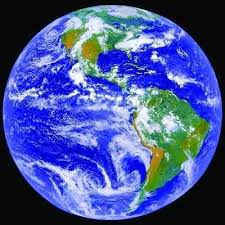 সবাইকে অনেক ধন্যবাদ।